Мастер - класс« Игровые технологии в работе над развитием навыка звукового и слогового анализа и синтеза»
Цель: Познакомить родителей и педагогов с игровыми приемами, используемыми в работе над формированием навыка звукового и слогового анализа слов.
Целевые ориентиры на этапе завершения дошкольного образования(речевое развитие)
Ребенок достаточно хорошо владеет устной речью, может выражать свои мысли и желания, может использовать речь для выражения своих мыслей, чувств, желаний, построения речевого высказывания в ситуации общения, может выделять звуки в словах, у ребенка  складываются предпосылки грамотности.
Игровые упражнения на развитие фонематического восприятия и слухового внимания
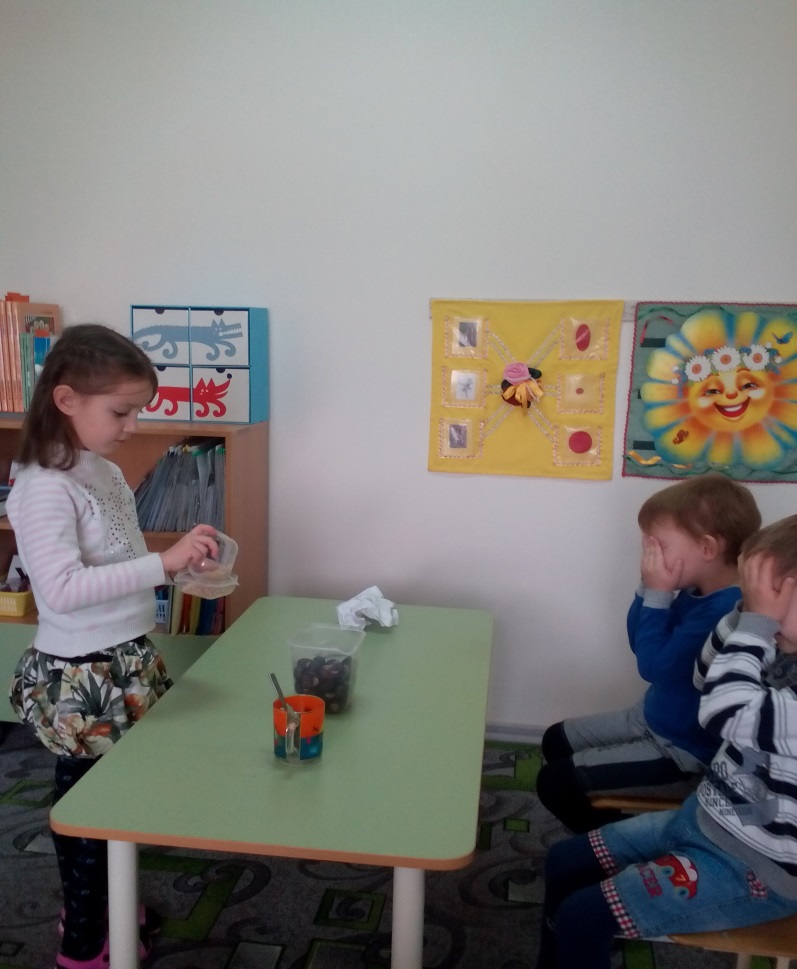 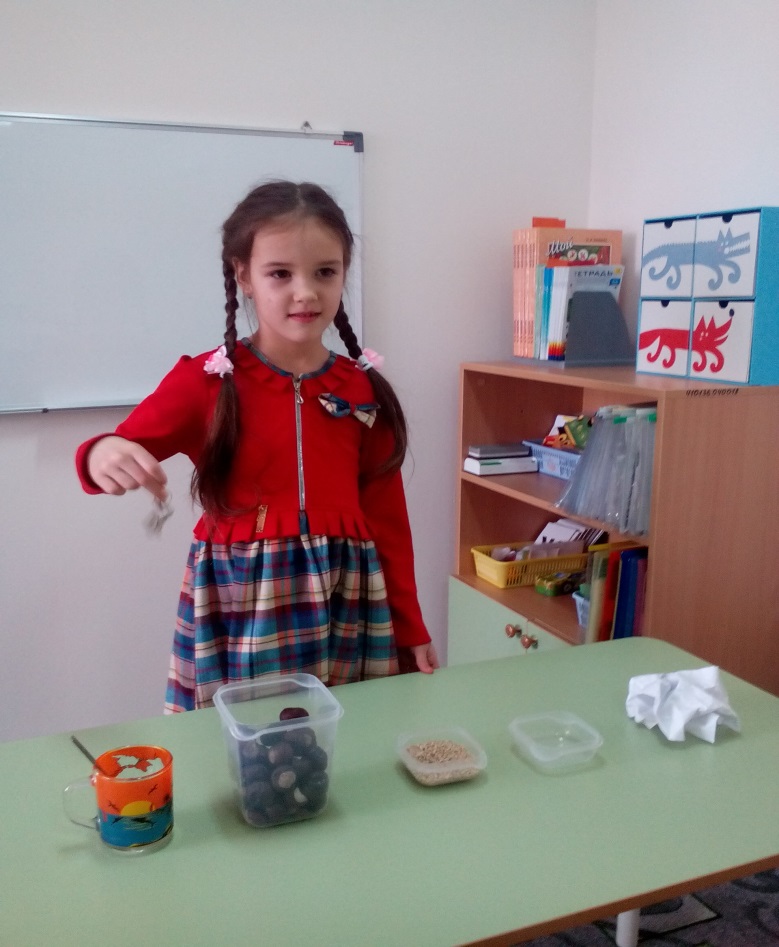 Игровое упражнение «Не ошибись!»
Слово для игры -вагон. 
Варианты произнесения: вакон, фагон, вагон, вагом, вагон.
Пособие « Паровозик»
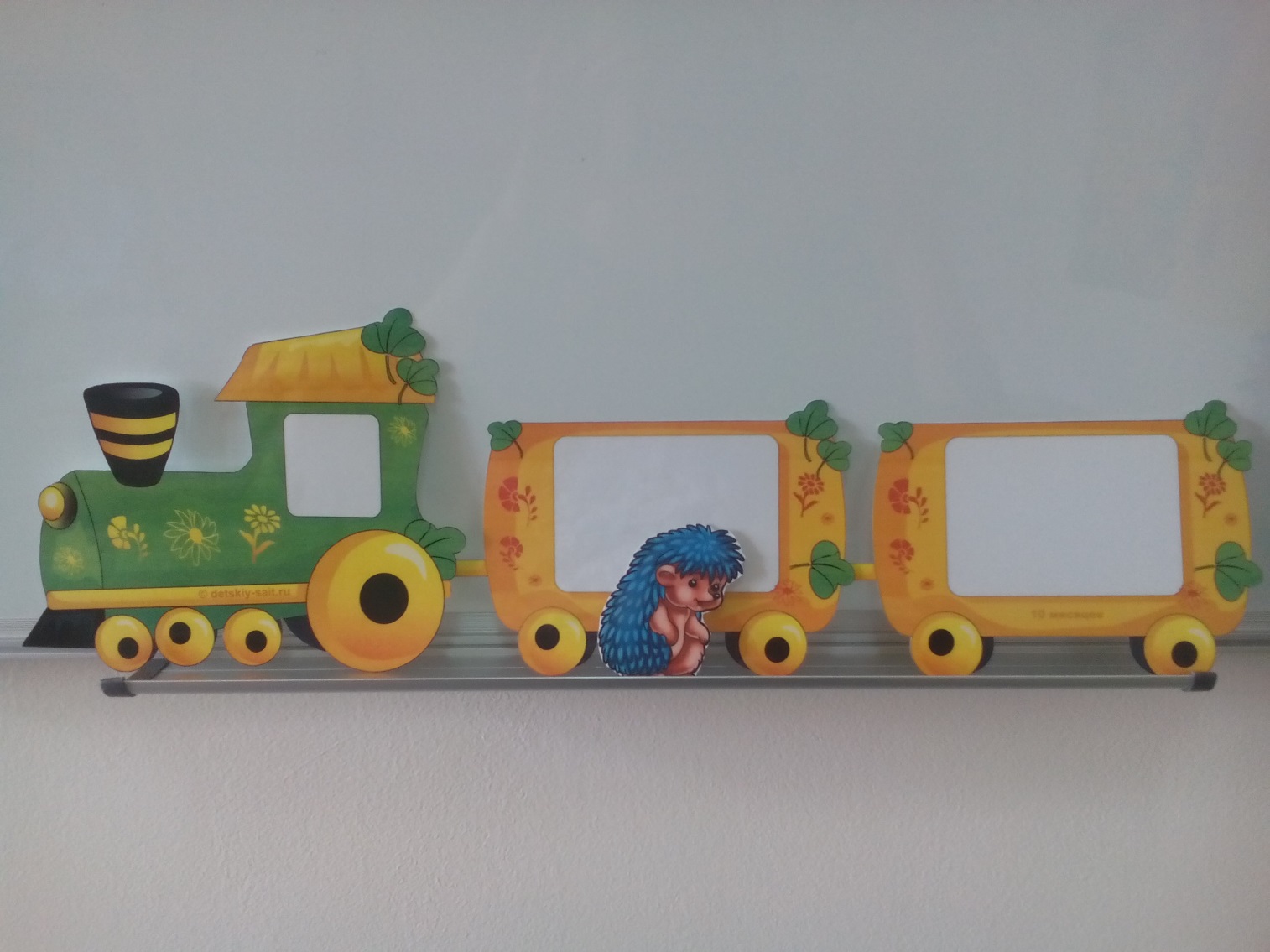 Пособие « Светофор»
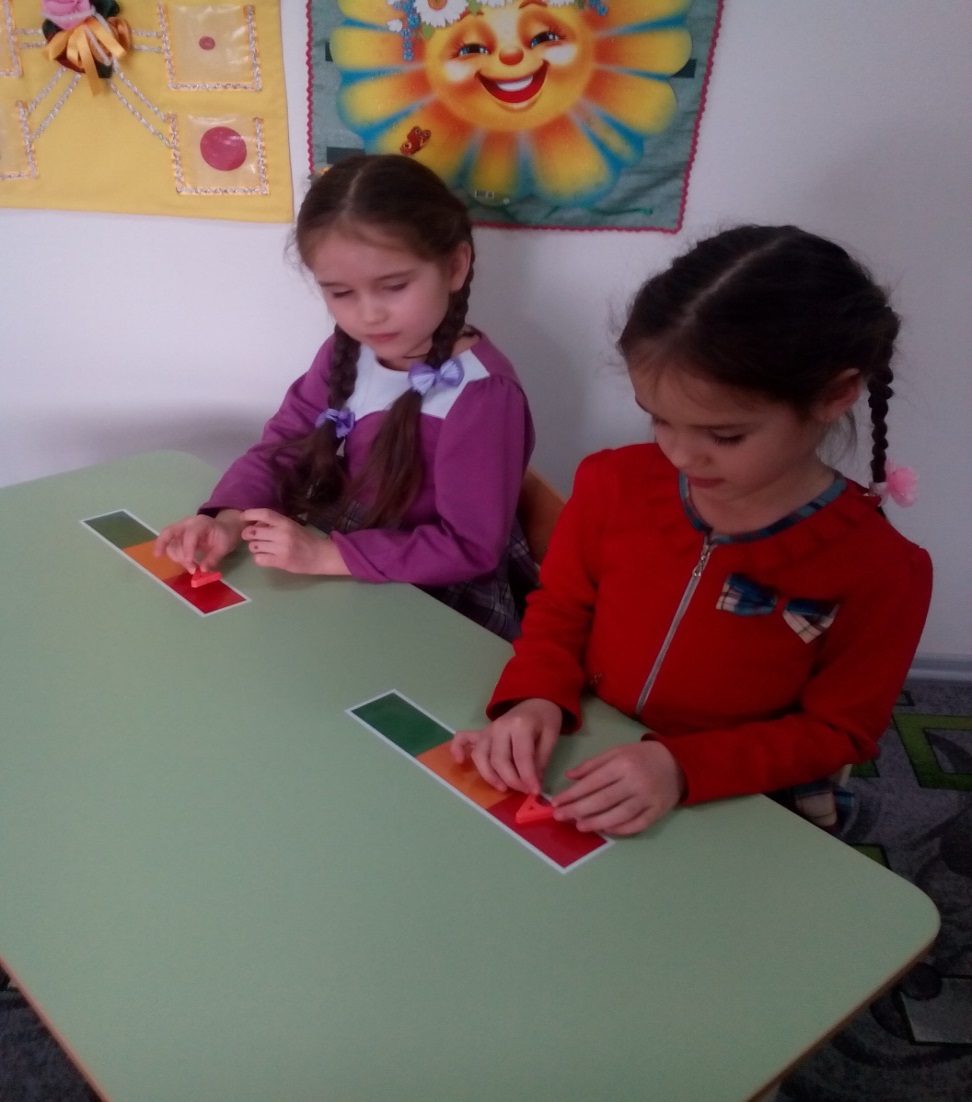 Сигналы
Пособие «Звуковая полянка»
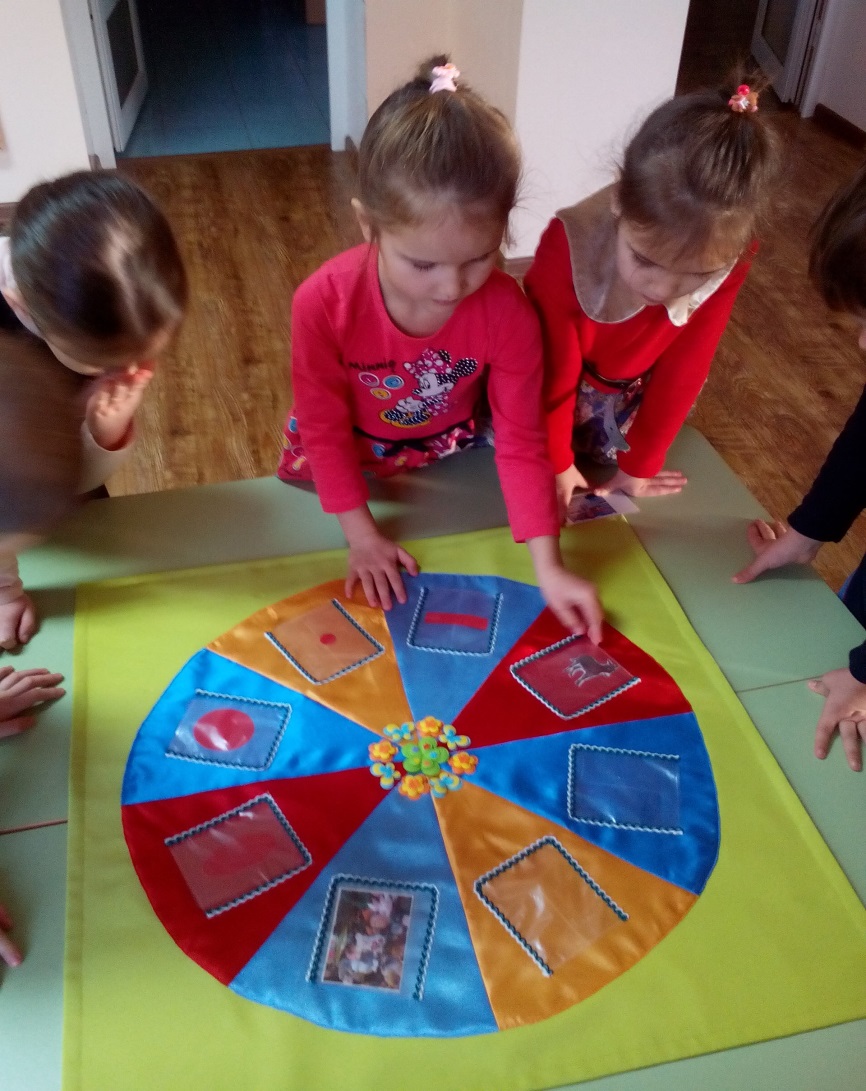 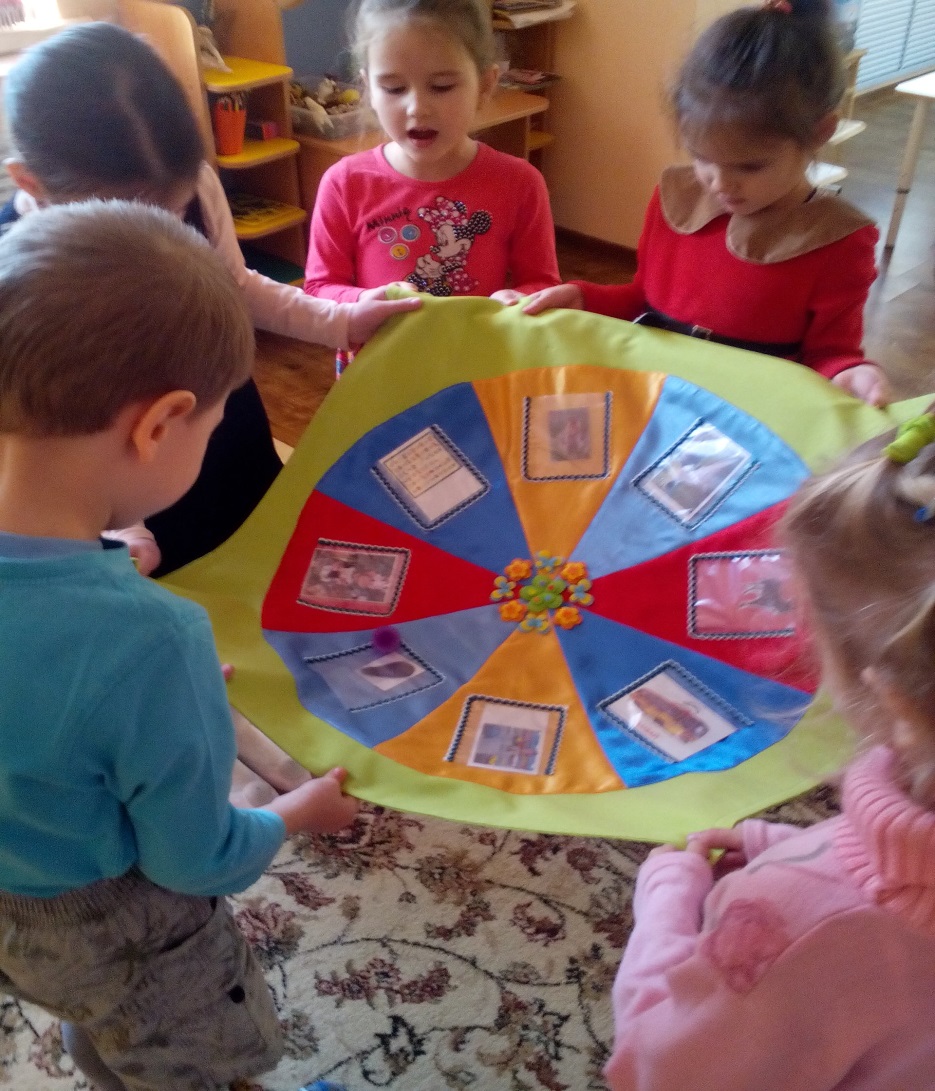 Пособие «Домики для звуков»
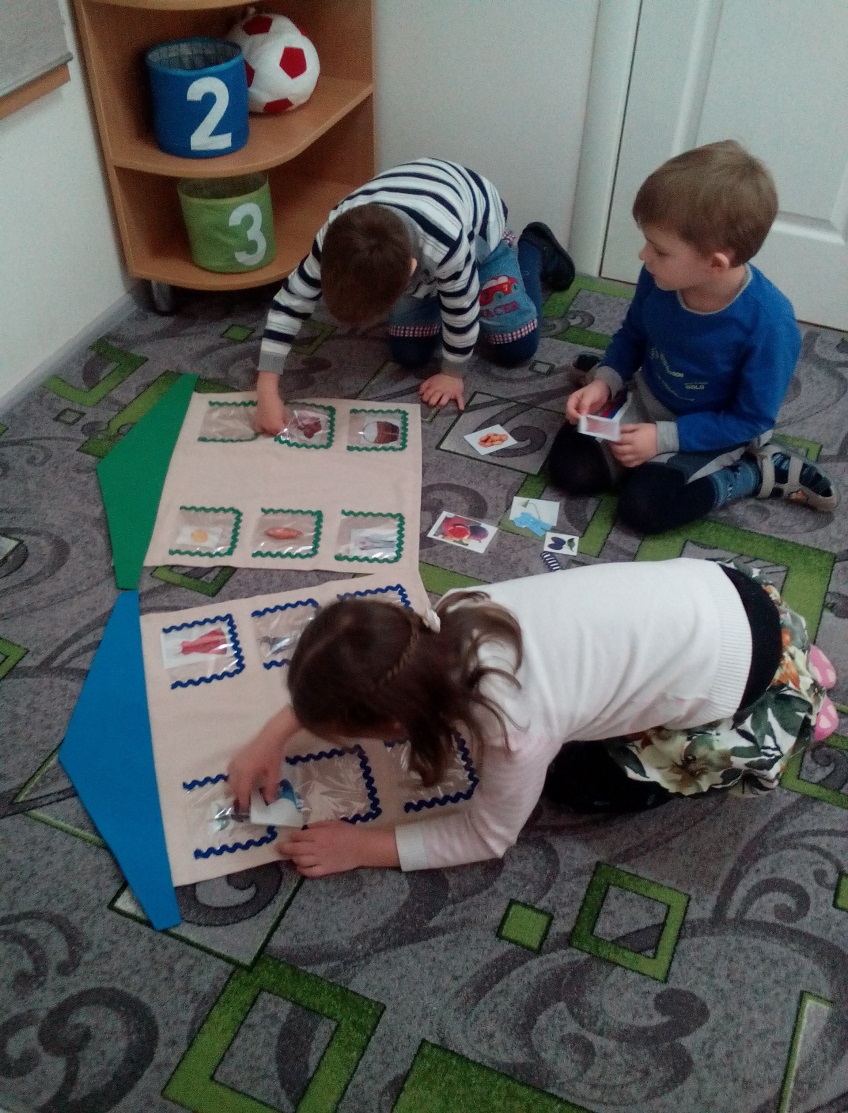 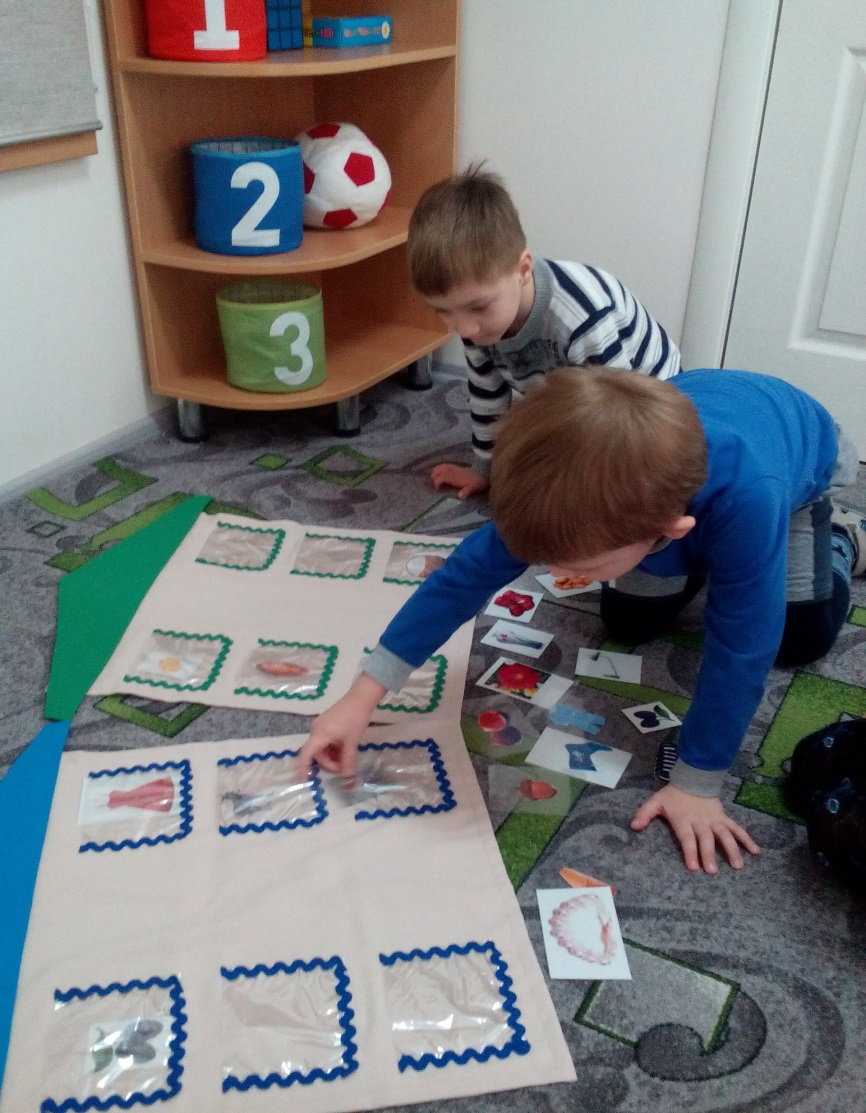 Пособие «Волшебный коврик»
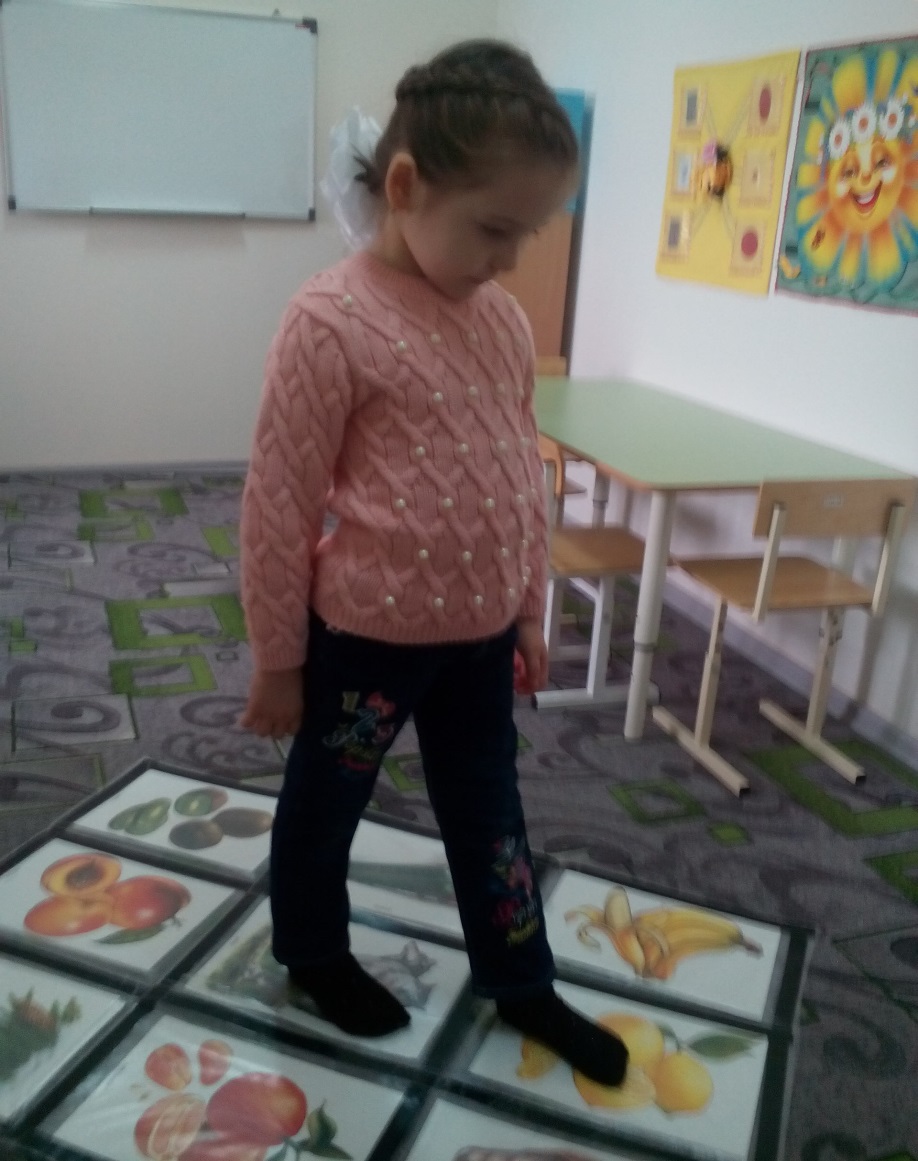 Благодарю за внимание!